“Your secrets are safe with me.  
I wasn’t listening anyways.”
- Anonymous
LISTENING
BETTER
Listen to…
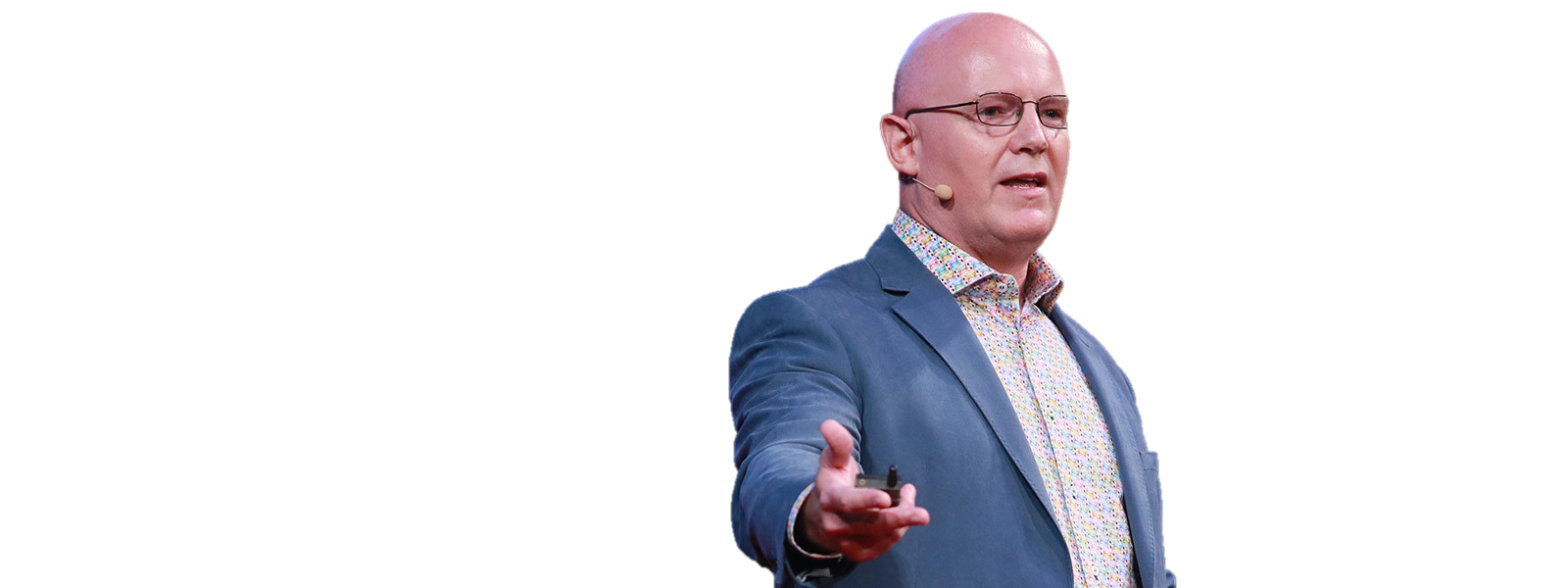 5 Ways to Listen Better:

Use a highlighter:
Yellow = something I don’t understand
Blue = something important
https://www.youtube.com/watch?v=cSohjlYQI2A&t=30s
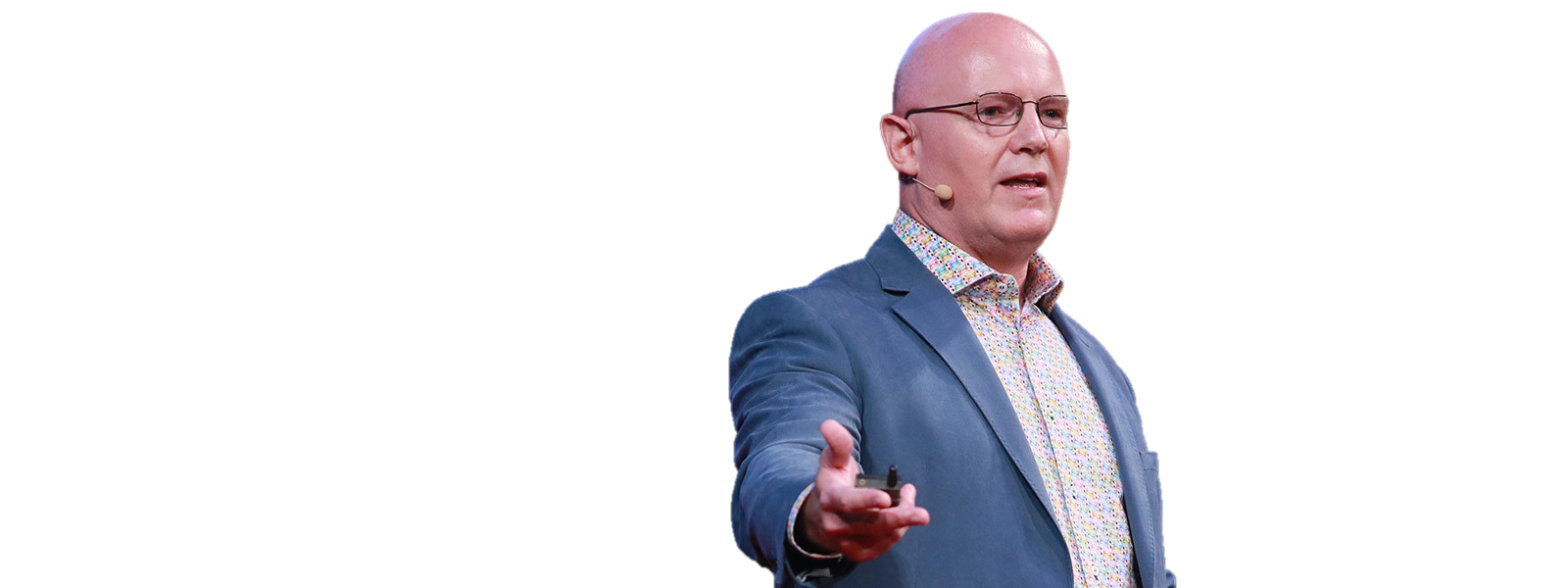 Blue Highlighter
How many?
https://www.youtube.com/watch?v=cSohjlYQI2A&t=30s
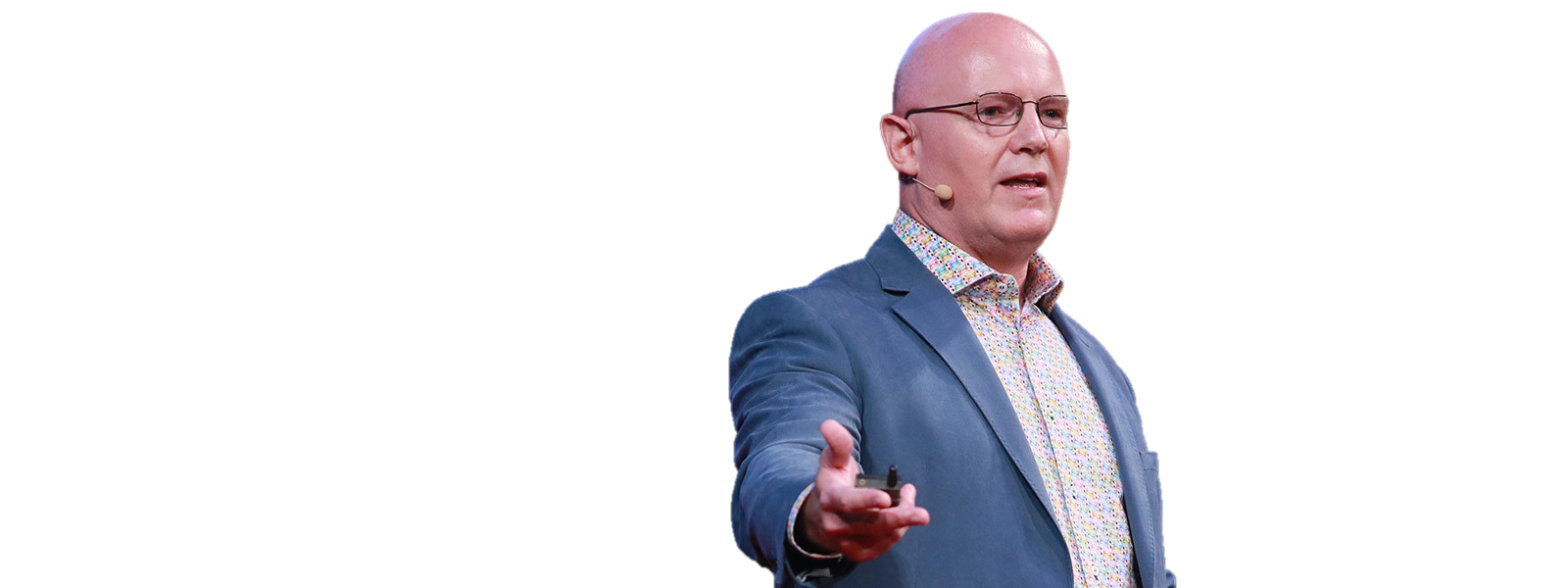 Yellow Highlighter
How many?
https://www.youtube.com/watch?v=cSohjlYQI2A&t=30s
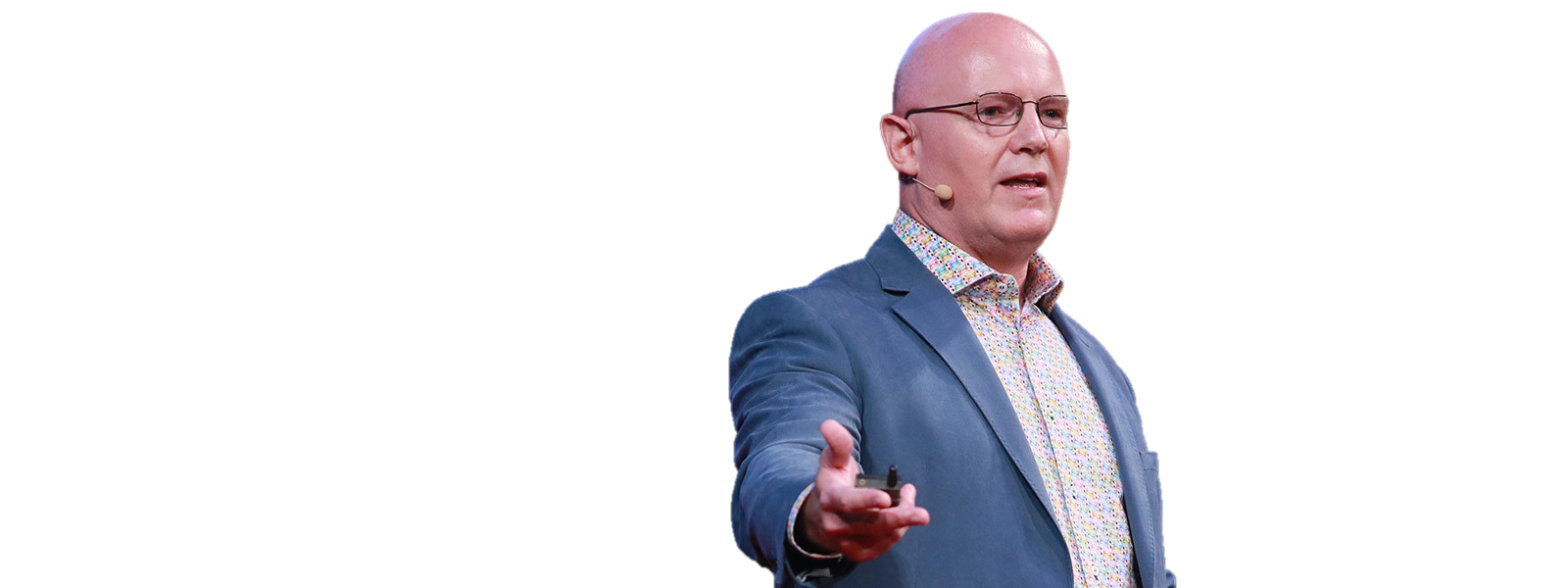 5 Listening 
Exercises
https://www.youtube.com/watch?v=cSohjlYQI2A&t=30s
Silence
3 minutes each day
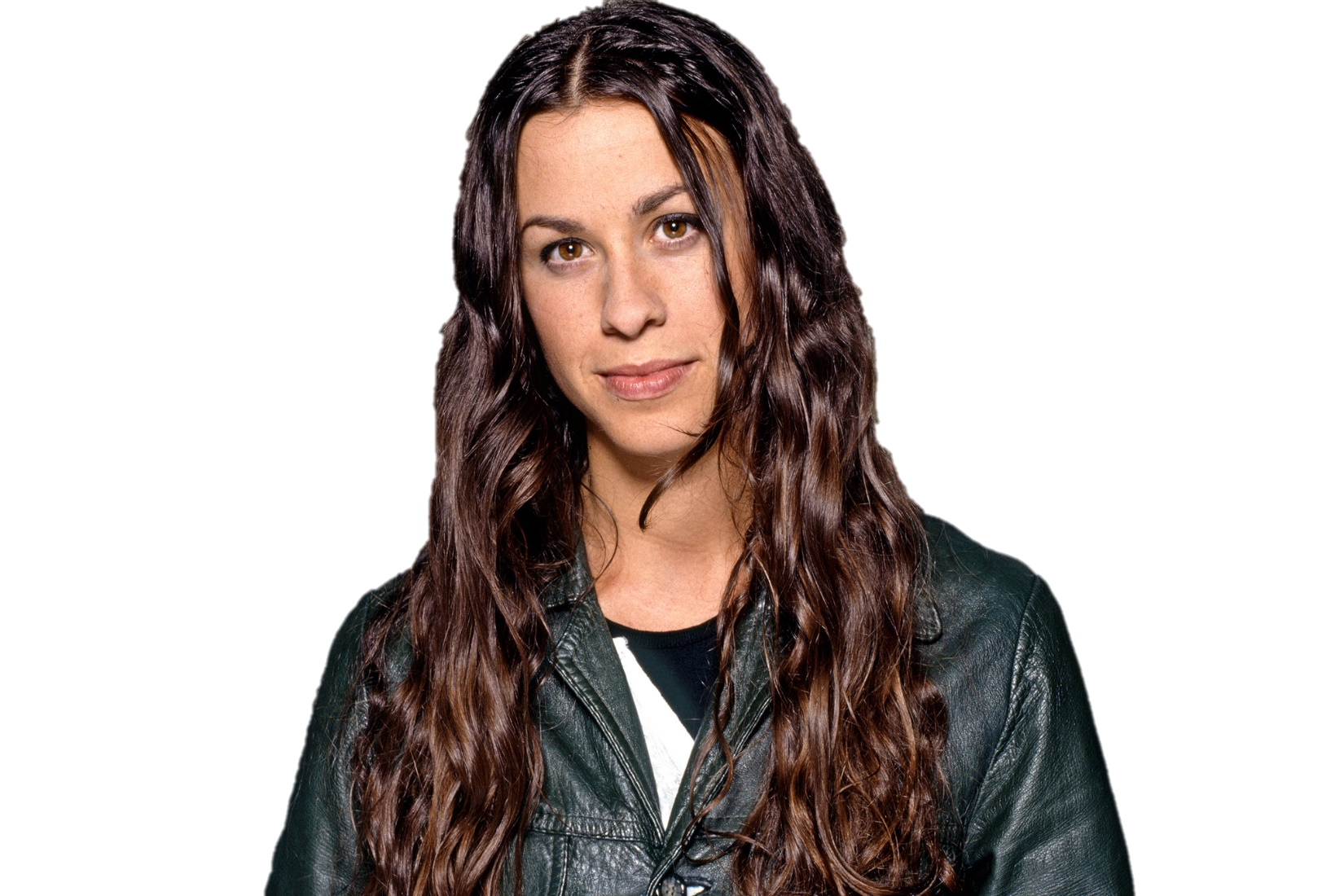 Why are you so petrified of silence? 
Here, can you handle this?
…
Did you think about your bills, your ex, your deadlines of when you think you’re gonna die? Or did you long for the next distraction?
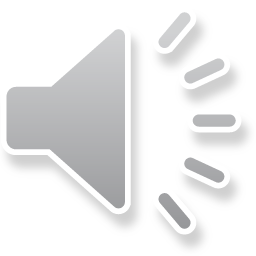 The Mixer
How many different channels can you hear?
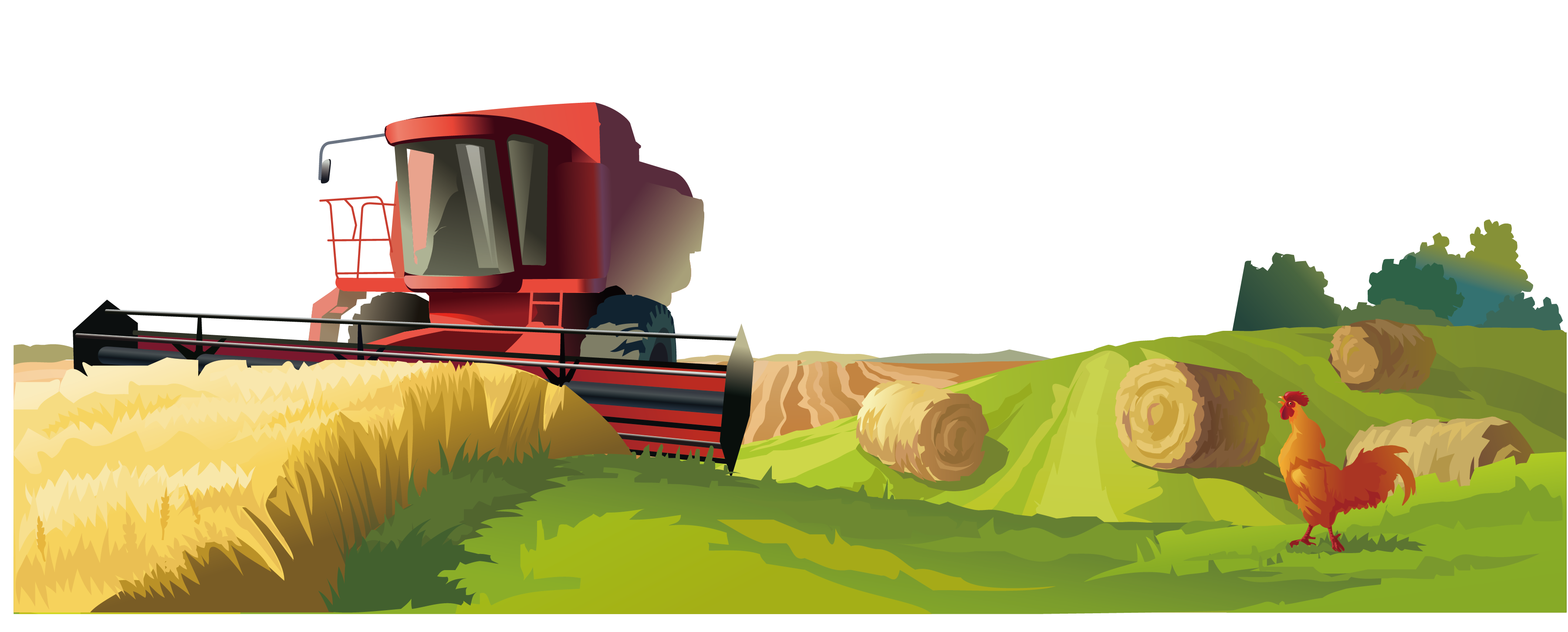 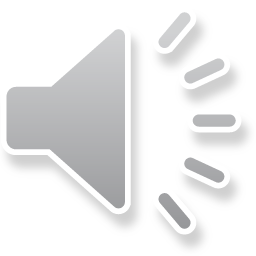 Savoring
Enjoy the mundane sounds.
Listening Positions
Sounds have different meanings for each person 

Your values, attitudes, and beliefs  

Critical Listening
Active Listening 
Passive Listening
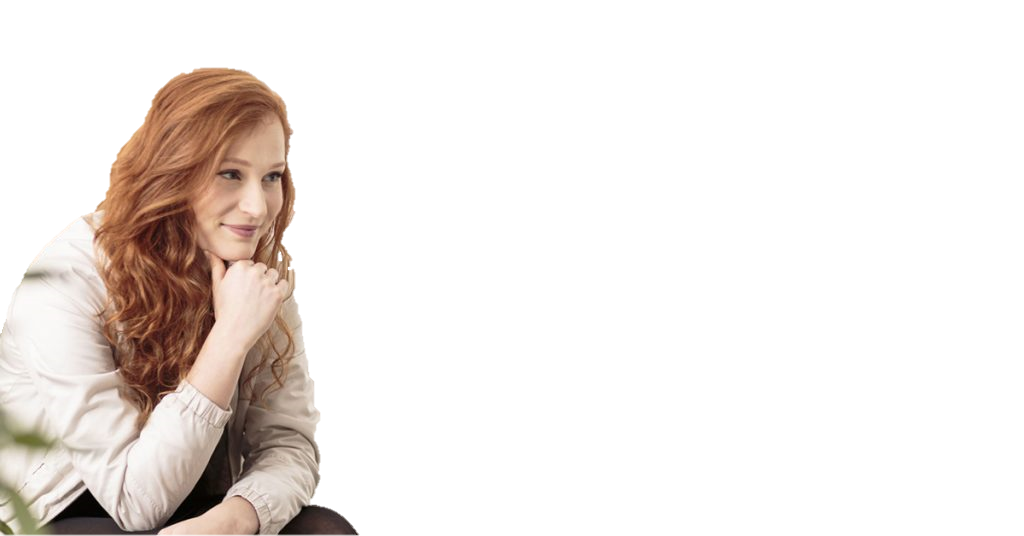 RASA
Sanskrit word for “Juice” or “Essence” 

Receive – pay attention 
Appreciate – making small noises (hmm, ok)
Summarize – “so…”
Ask – after they finish talking
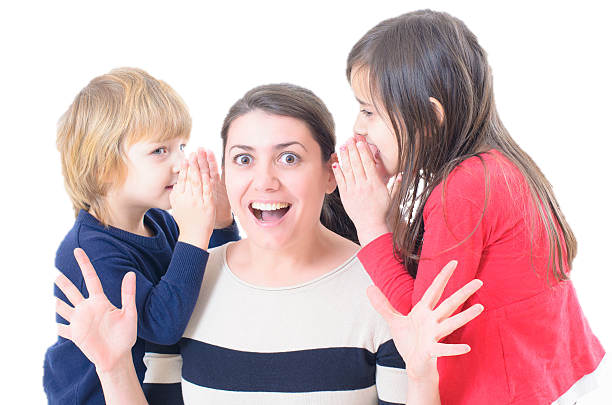 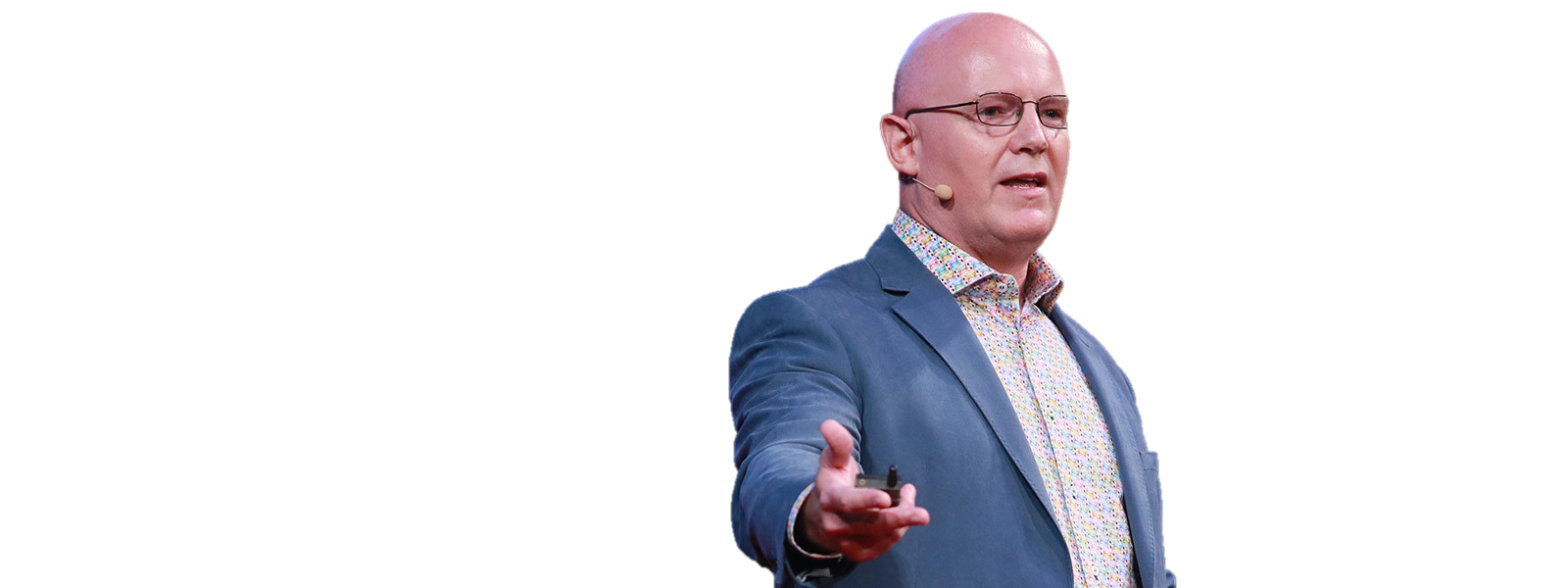 Losing our listening 
Listening is making meaning from sounds (process of extraction)
Techniques 
Pattern recognition
Filters 
In time and space (sonority) 
Lose listening because:
Recording
Noisy world
Headphones 
Impatient 
Simple Exercises:
Silence
The mixer
Savoring 
Listening position
RASA – receive / appreciate / summarize / ask 
Teach listening in schools
Key Points
Key Points
You can understand without knowing the details.

If students don’t understand the key points, they wont understand the message. 

Summarize the main idea in one sentence.
Key Points
Topic

What is being said about this person or thing (topic).  

Repeated information
The Main Idea
Identify the main point of the news story.
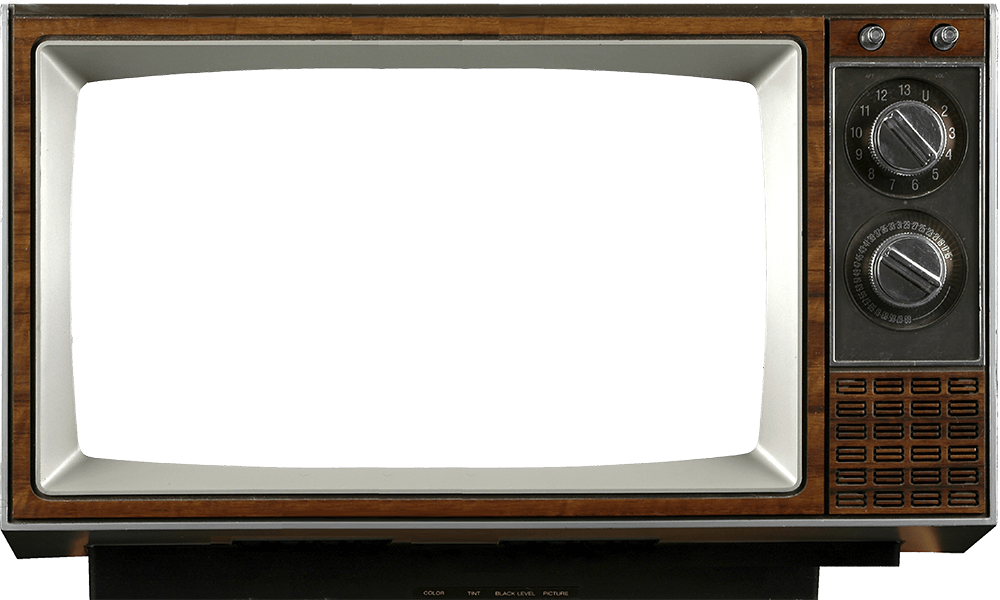 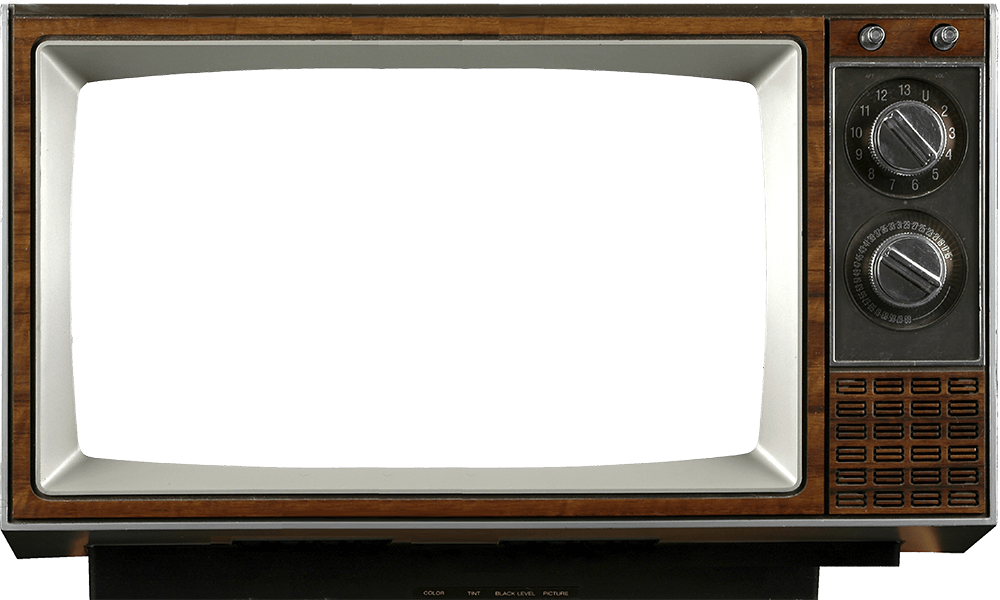 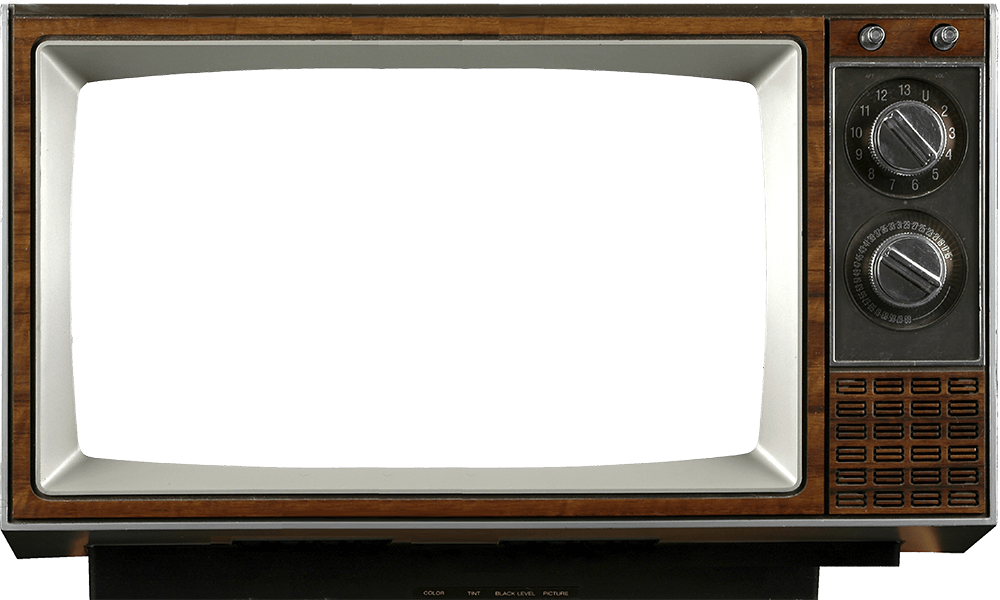 The Key Points
What are their main points?